Multifactor Authentication (MFA)
At UCOP and Beyond!
Presenters
David Rusting
UC system-wide CISO


Eric Goodman
Identity and Access Management LeadEnterprise Architecture Team
2
MFA at UCOP (and Beyond!)
The value of MFA

MFA deployment planning
Scoping, constraints and general considerations

MFA deployment at UCOP
Overview
Challenges, issues and lessons learned
Comparison of campus MFA programs

MFA across UC
MFA and system-wide applications
How system-wide application requirements (may) differ
3
The Value of MFA
Half of UC breaches are via credential compromise
MFA reduces that risk substantially
Has become “table stakes” for security

First factor is usually “Something you know” Passwords, Security Questions
Can be intercepted, guessed, phished. 
Once stolen, can be used and reused to do bad stuff. 

Strengthen with a second factor
“Something you have”
A phone, a phone number, a key, etc.
“Something you are” 
Biometrics
4
Multifactor Authentication 		General Deployment Considerations
5
Foundational Choices
Who will use MFA?
Opt-in vs. Required
If required, what the criteria? How will you track/audit?
Pilots are frequently run as Opt-In
UC trend: Required for employees, optional for others

Which applications will challenge for MFA?
Commonly: Web SSO systems, VPNs

Product and supported factors
Duo is very common at UC and in higher ed in general
App Push, App OTP, SMS text are very common
Voice, OTP token and U2F tokens are moderately common
Other forms (device or personal certificate) less common
6
Factor-specific concerns
7
MFA deployment decisions
Where and how often are challenges presented?
Often more “coordination and explanation” than “decision”
“Remember Me” can reduce challenges for web-based logins
Non-web apps often manage their login sessions uniquely
Can still be effectively unpredictable for most users

How will onboarding be managed?
Self-service: User driven
In-line: Forced at login
Ramp-up: Separate registration and challenge processes
8
MFA security considerations
"Trusted Networks"
Do I need MFA if I'm onsite (or virtually onsite via VPN)?
Threats: Open networks, lateral attacks, password sharing
Implementation approach varies 

Non-"second factor" factors
Backup codes (esp. long lived and/or reusable)
Limited use/short term are common for service desks
“Bypass mode”
Most locations avoid use
VOIP phones, Google Voice, etc.

Fail Open vs. Fail Closed
What do to if the MFA service itself is non-responsive?
9
Multifactor Authentication 		Deployment at UCOP
10
MFA at UCOP: Overview
UCOP user population
2000 employees and contractors with UCOP accounts 
All local users are “employee-like”
Over 1000 non-UCOP UC employees with UCOP accounts

MFA Product
Selected Duo as the vendor
Allowed factors evolved over the course of deployment

Deployed in two phases
Pilot deployment
Full population deployment
11
MFA at UCOP: Pilot
2016 Pilot project targeted specific apps and users

Applications integrated
Citrix/"Cloud Desktop"
Outlook Web App (web mail)

Users
ITS only
Largely deployed as “self service” (train yourself)
Users self-registered (opt-in style)
Some experimentation with factors

Technically complex integration
Involved multiple authentication technologies

Fairly low user impact
Many users never saw MFA challenge
12
MFA at UCOP: Full deployment
2017/2018 Full rollout of MFA

Integrated MFA into SSO
Effectively added MFA to dozens of applications

Users
MFA requirement for all UCOP users
Extensive training materials and training classes offered
Users “phased in” per department (forced enrollment) over 3-months

Changes from Pilot
Formalized MFA factor options
Added Token support, removed voice and SMS options
Formalized onboarding process 
Token distribution management
Onboarding and offboarding workflow coordination with HR and Service Desk
Extended SSO session length
Enabled “Remember Me” for 12 hours
13
Rollout Issues and Concerns
Behavioral
Employee resistance to using (or lack of) personal smart phone
MFA seen as "extra complexity", "getting in the way"
Users sharing passwords
User engagement in pre-rollout communications

Functional/Process 
Delivery of (organization owned) phones and tokens 
And token management generally
Onboarding of non-“UCOP employee” users
Maintaining/auditing user MFA status

Technical
VOIP phones
Application MFA integration/interface capabilities
Managing (and explaining) frequency of challenges to user
14
Campus MFA Rollouts at a Glance (AFAIK)
A=Smartphone (A)pp Push and/or OTP
S=(S)MS Texted OTP
V=(V)oice call confirmation
T=Physical (T)oken OTP
Some Health Center deployments differ from campus configuration
15
Multifactor Authentication 		As a System wide Service
16
Typical Site-level MFA integration
Login happens at SSO server
App redirects user to SSO service
SSO service "knows" who needs MFA
SSO service challenges for MFA if required
Potentially a per user/per app configuration

Applications trust that “correct” MFA rule was applied
Hey, if the user got here…
“Silent” MFA and system wide apps
What if an application specifically requires MFA?
App must coordinate user roles with location MFA rules
Can be especially complicated for system wide apps

If that’s not tenable, app can’t rely on location’s MFA
App needs its own MFA solution (cost, complexity)
User must sign up for app-specific MFA service (complexity)
User may get two MFA challenges per login (annoyance)
One from the location SSO service, one from the application
Signaling MFA
Higher-ed has defined a fed authN “profile” for MFA
Can be requested when a SAML login is initiated
Can be verified as part of the SAML login response
Likely to be extended to higher-ed OAuth/OIDC profiles

Provides visibility into when MFA is done
Better auditing, esp across organizations
More flexibility for apps

Requires support by both app and SSO service
Open discussion about adopting within UCTrust
MFA Specification (Criteria)
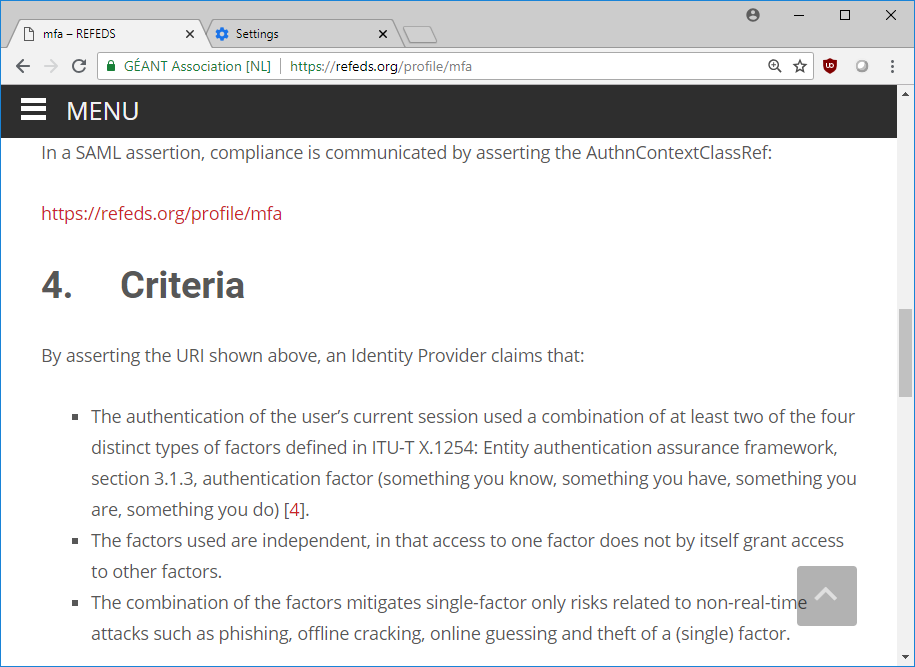 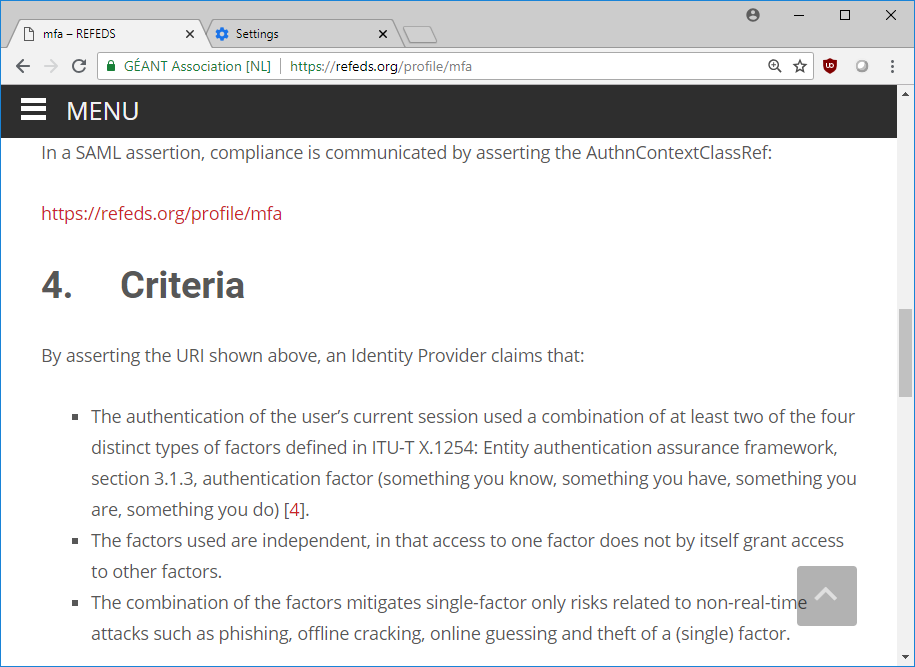 20